Treatment Outcomes and Lessons Learned: The Evaluation Project of Residential Rehabilitation at Odyssey House NSW
Friday, 21 August 2020 at 10:00am
Julie Babineau – CEO, OHNSW
Mark Stevens – Clinical Services Manager, OHNSW
Toby Newton-John – Associate Professor, UTS
David Kelly – Director, Residential Services, OHNSW
1
Project Aims
Primary research questions: 
Does residential rehabilitation improve the substance misuse, mental health, and physical well-being of clients?

Are these treatment gains maintained 3, 6 and 12 months following the client’s separation from the program? 

Secondary research questions: 
Are improvements in outcome variables associated with progression through the program? 

How do clients reflect on their experience of the program at separation, and how do their reflections change over time?
2
Project Methods
3 months after exit
12 months after exit
Exit from Residential Rehab
6 months after exit
Intake to Residential Rehab
Transition from each treatment level 
1-4
T2 
Survey + Interview
T5 Survey + Interview
T4 
Survey + Interview
T3 Survey + Interview
T1
Survey
Recruitment phase 12 months
Post treatment follow-up phase 12 months
Research assistant: Dr Rose Miller. 1 day UTS & 1 day OH
3
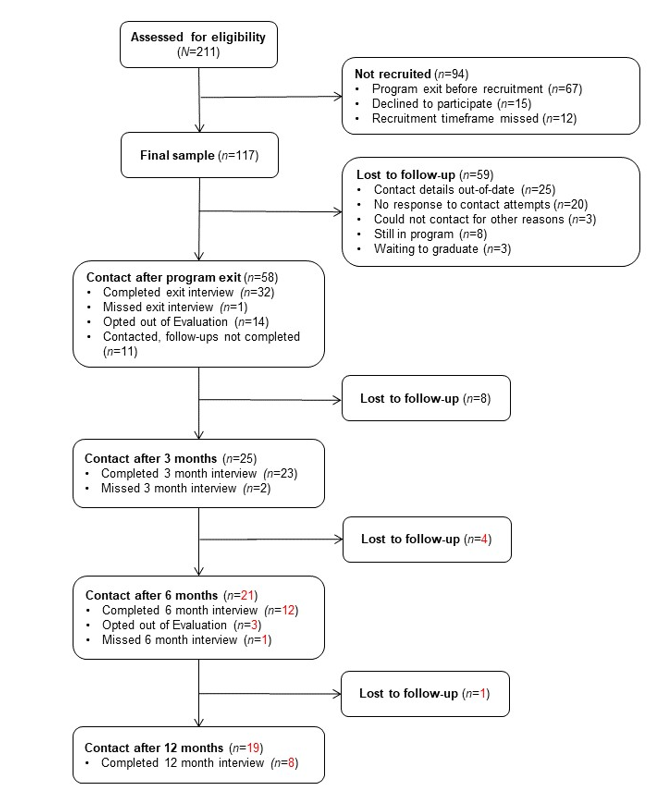 Project Methods
519 unique admissions 
July 2017-July 2018
4
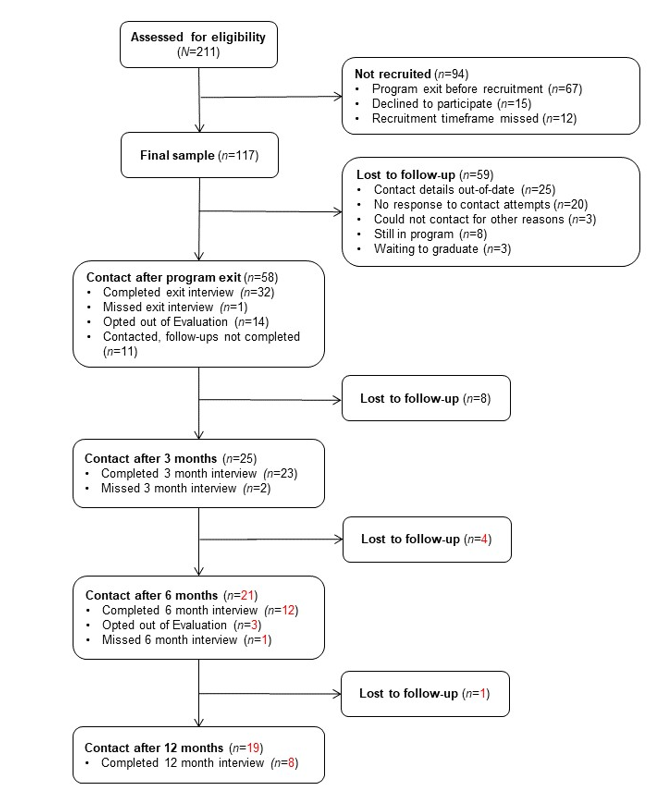 Project Methods
519 unique admissions 
July 2017-July 2018
49% contacted after separation, 
but only 27% gave follow up data
5
Results
N=117
Average age: 33 years
26% did not finish High School (41% of women); 49% no education after High School
33% self-referred to program; 13% criminal justice setting referral 

Primary substance of concern: 			
	ATS – 56%	
	Alcohol – 23%
	Opioids incl. heroin – 12%
Detox prior to treatment: 62%

Received a mental health diagnosis ever: 45% men, 67% women
18% had two or more diagnoses
40% above cut-off on K10 indicating risk of significant mental health disorder
6
Results
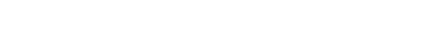 Severity of dependence - SDS 
Significant main effect of Time
 (F(4, 83)=8.99, p<.001 ) 
 
Significant reduction in dependence				
from intake to separation (p=.009).
Estimated marginal means of SDS scores for the Follow-up sample (n=33). Vertical bars denote 95% confidence intervals. Lower scores = less dependence.
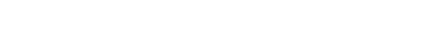 7
Results
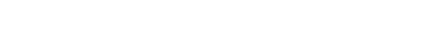 Psychological distress – K10+LM
Significant main effect of Time (χ2(4) = 109, p<.001)  

Significant reduction in 
psychological distress from intake to 
separation (p<.001).

High risk category: 
Intake=14/33 (42.4%), 
Exit=2/32 (6.3%), 
3-month= 3/23 (13.0%)
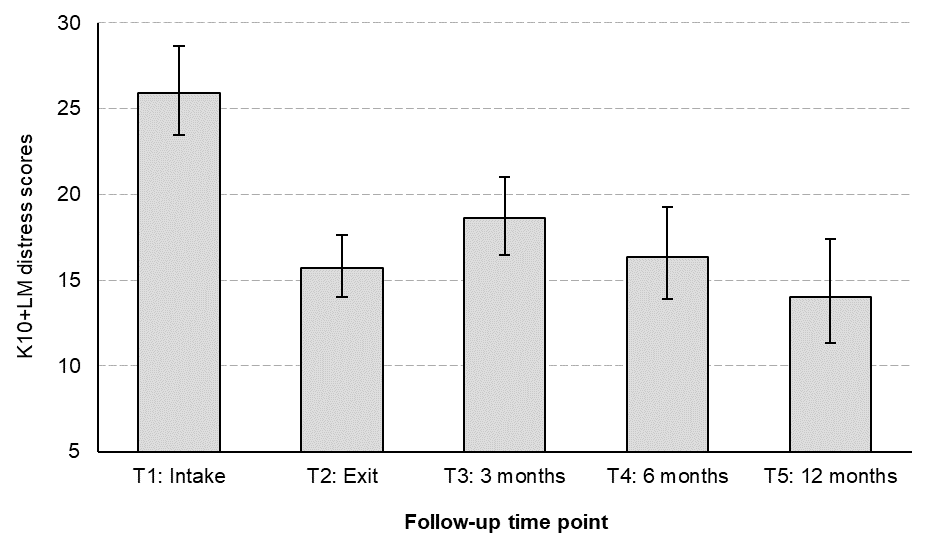 Estimated marginal means of K10-LM scores for the Follow-up sample (n=33). Vertical bars denote 95% confidence intervals. Lower scores = less psychological distress.
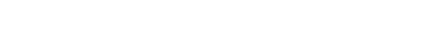 8
Results
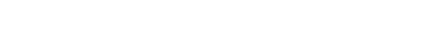 Quality of Life – EUROHIS – QoL8
Significant main effect of Time 
(F(4, 76)=15.94, p<.001)

Significant improvement in quality of life
 from intake to separation (p<.001).

Improvement is maintained 
3, 6, and 12- months after treatment.
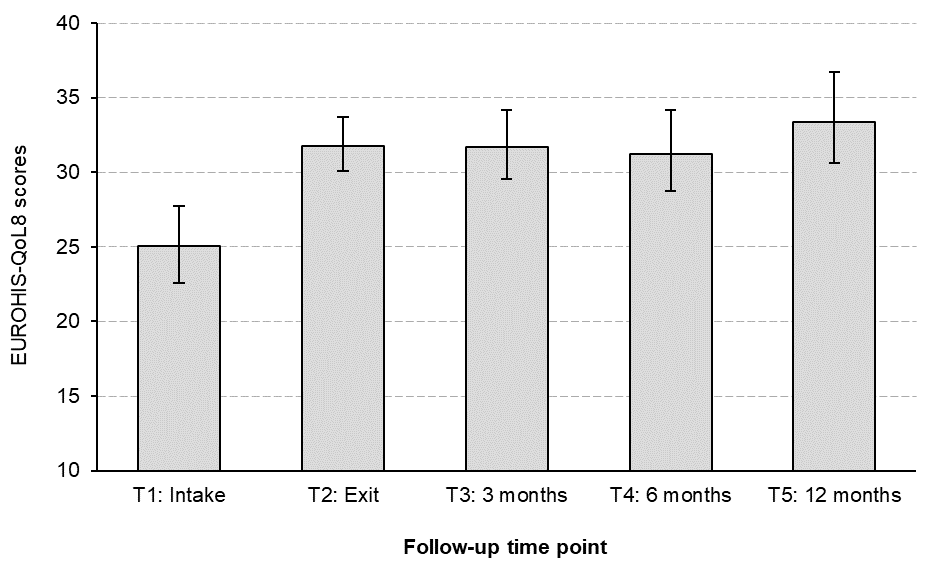 Estimated marginal means of EUROHIS-QoL8 scores for the Follow-up sample (n=33). Vertical bars denote 95% confidence intervals. Higher scores = better quality of life.
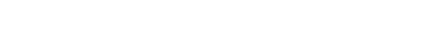 9
Results
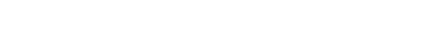 Social functioning – the OTI-SF scale
Lower scores = Better social functioning.
Significant main effect of Time 
F(4, 73)=6.46, p<.001 )  

Significant improvement in social functioning from intake to separation (p<.001).

Improvement is maintained 3, 6, and 12- months after treatment.
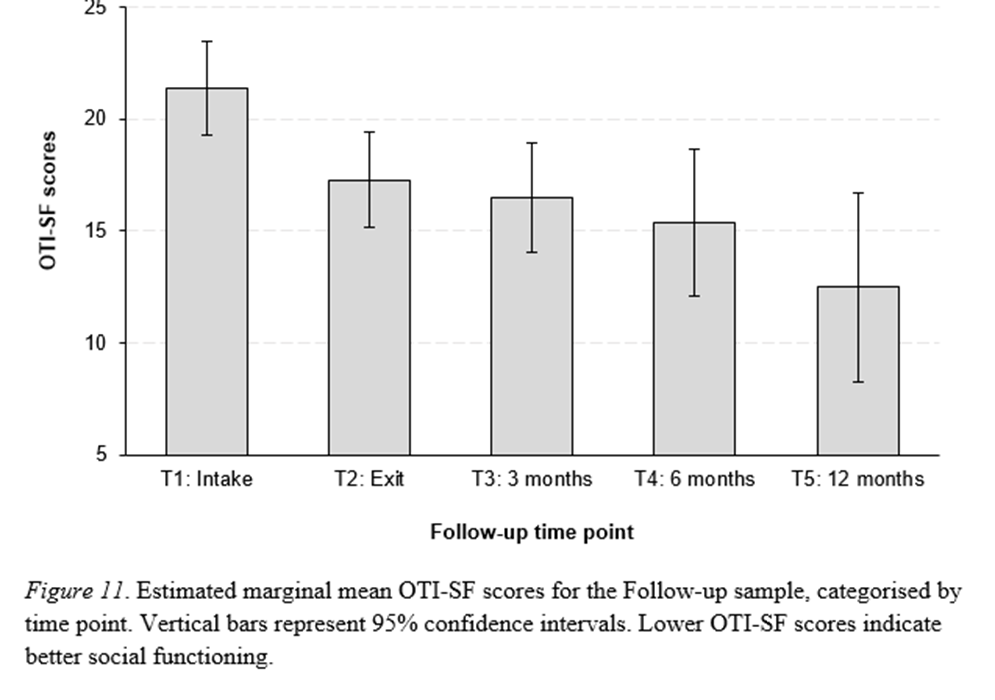 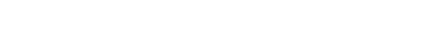 10
Results
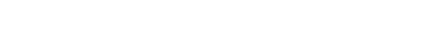 Qualitative feedback - negative
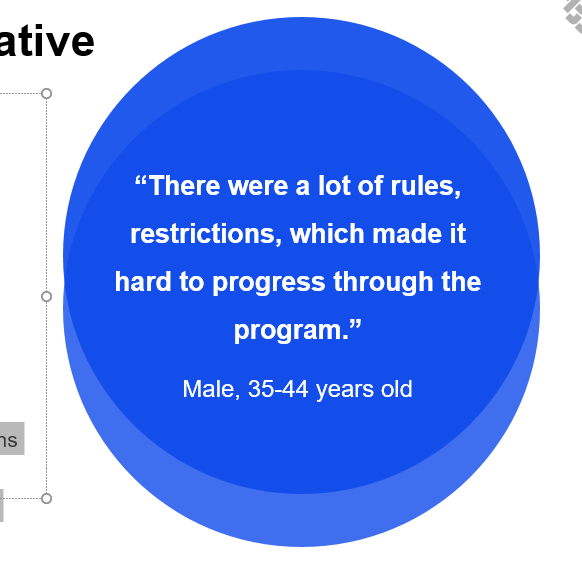 Recurring themes
 Disagreed with rules, restrictions
 Lack of support with intense emotions
Reason for leaving
 Family, financial or health reasons
 Stagnation in treatment, time to move on
 Asked to leave or discharged
Least helpful aspects of Odyssey House
Lack of support during treatment, too many restrictions
Structure of the program  - procedures a hindrance
Nothing – program didn’t suit me, nothing to improve
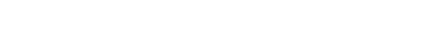 11
Results
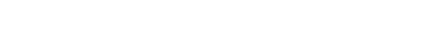 Qualitative feedback - positive
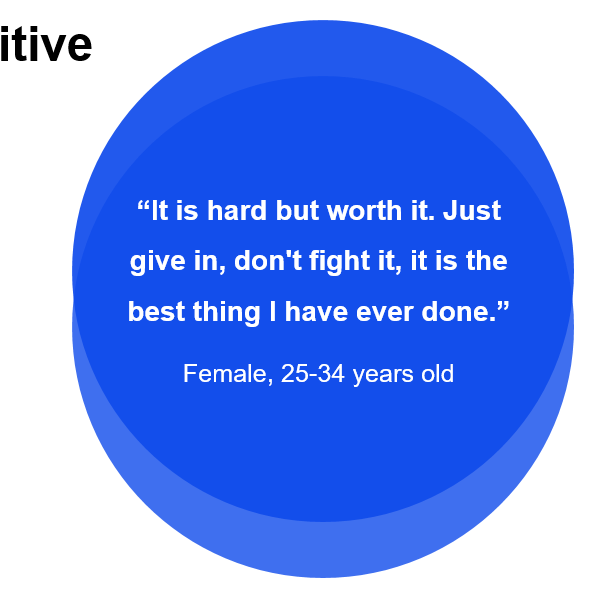 Recurring themes
Commitment to treatment related to family 
Social support – esp. peers, therapy staff
Advice for incoming residents
 Trust and commit to the program
 Hard, but worth it
 Don’t give up
Most helpful aspects of Odyssey House
Therapeutic treatment – therapy, groups
Support network, psychoeducation (esp. about AoD)
Regular routine, schedule – structure of the program
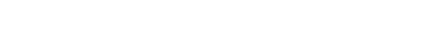 12
A residential NGO Alcohol and Other Drug service has 3 primary objectives
1) To help as many suitable people as possible easily access treatment

2) For the majority of people to successfully reach their treatment goals

3) Post treatment, for the majority of people to maintain and develop their recovery.
13
The research highlighted 3 main areas of learning
A significant number of residents did not complete treatment 
The majority of residents struggled with their mental health
Keeping in contact with people in follow-up was difficult.
14
Helping clients stay in treatment
Following the research we: 
Introduced early stage Social Anxiety groups
Introduced early stage psychoeducation groups.
Introduced early stage recovery planning and relapse prevention 
Introduced a short program for clients not needing longer term residential treatment
15
Mental Health
Employed more mental health specialists.
Provided more mental health focused groups.
Introduced “stepped” Mental Health Recovery groups.
16
After the program
More emphasis on post-residential recovery capital
VET training 
Built stronger post treatment links with Community Services
Proactive follow-up for 6 months after completing the program
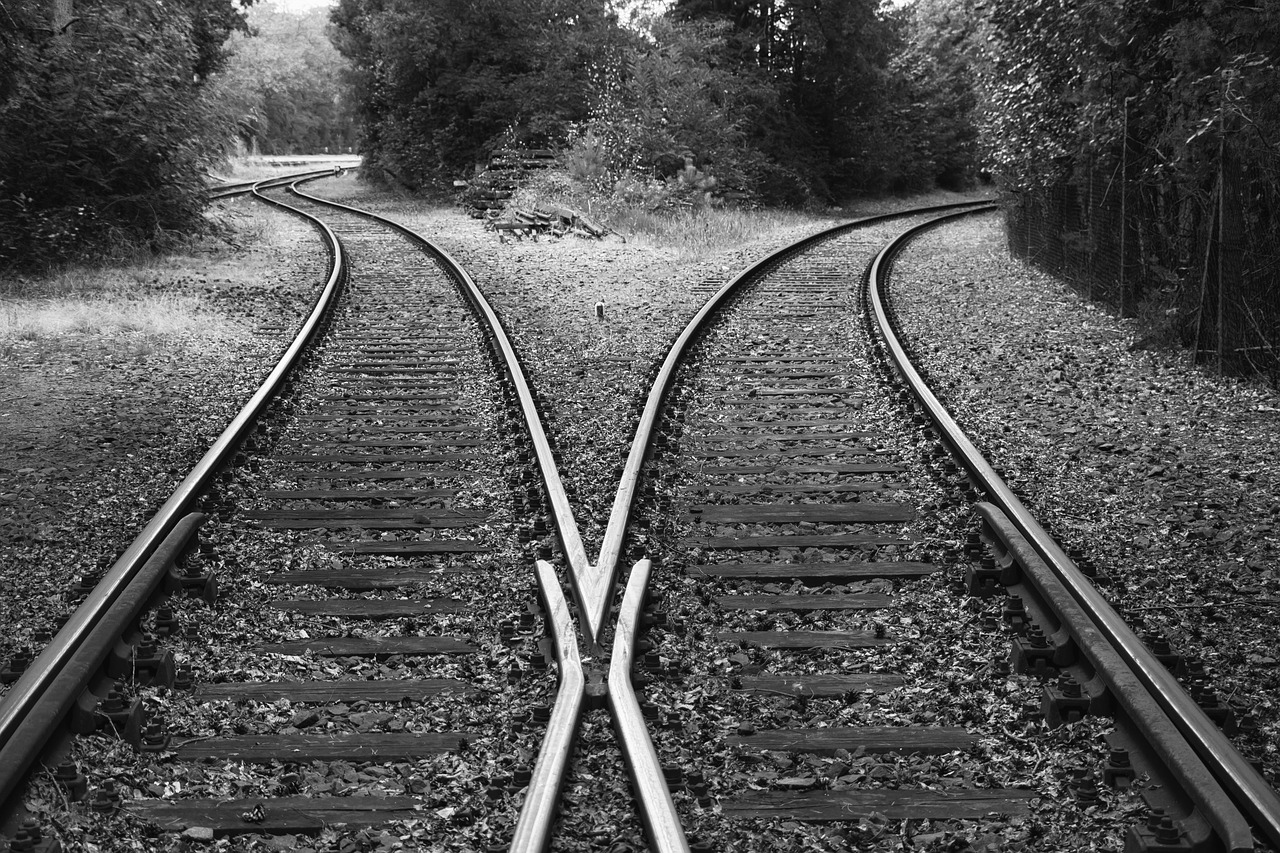 17
Conclusion
In response to the findings of this project, we have implemented a number of changes in our treatment program designed to:

Keep more clients in residential treatment
Help more clients improve their mental health 
Help more clients to reach their recovery goals 


However, further research and evaluation is needed to see if these changes improve the long term outcomes for our client group.
18
Where to from here?
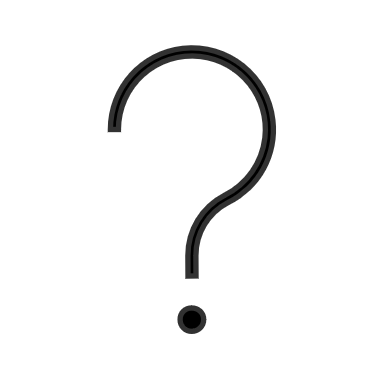 Thank you!
19